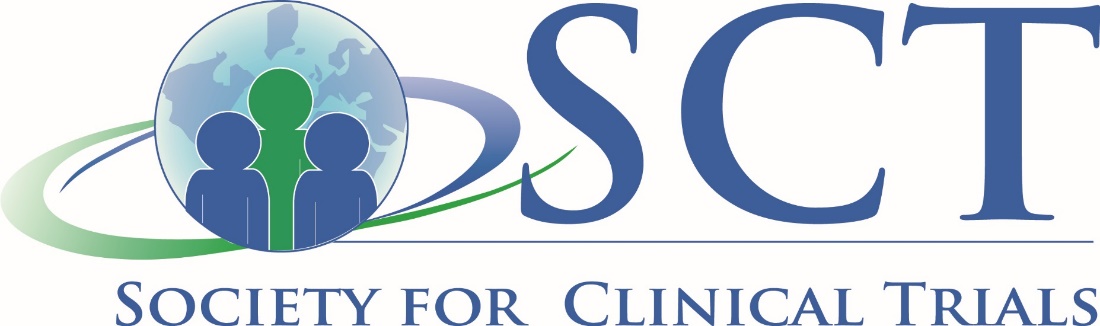 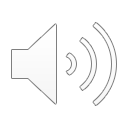 INTERDISCIPLINARY COLLABORATION IN REVIEW OF NATIONAL COVERAGE ANALYSIS (NCA) DOCUMENTS TO ENHANCE CLINICAL TRIAL SITE ACTIVATION AND RECRUITMENT OF PARTICIPANTS 


Westat: Lawrence Ragard, Margaret Camarca, Polly Ke, Lucille Patrichuk
NCI: Grace Mishkin, Marge Good, Andrea Denicoff
                      
                                       Society of Clinical Trials 2020 Annual Meeting
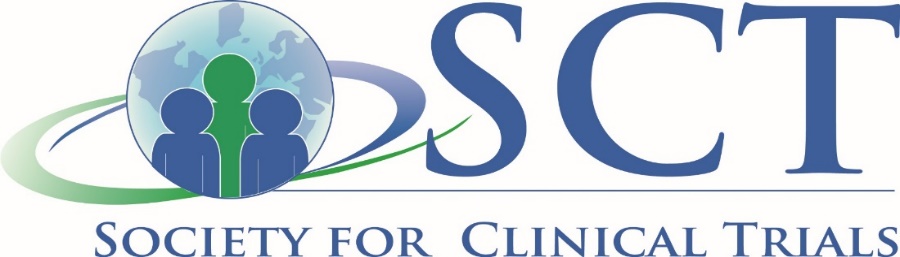 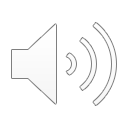 Background
Westat is the contractor for the National Cancer Institute’s (NCI) Cancer Trials Support Unit (CTSU) contract.
The CTSU facilitates access to NCI-funded clinical trials for qualified sites and supports the management and conduct of those clinical trials.
CTSU support includes preparing National Coverage Analysis (NCA) documents for selected NCI clinical trials.
The CTSU NCA document reflects team work among the CTSU staff, a consultant, input from the study team, and as needed, expertise from NCI staff.
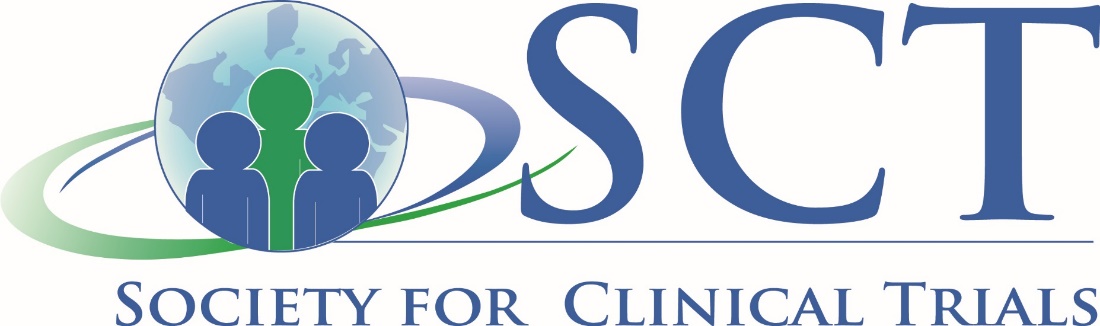 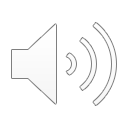 The NCA Process
The CTSU NCA team reviews the draft protocol and informed consent form (ICF) documents that the study team submits to NCI as part of the initial protocol review
One of the staff will draft the NCA document on a national level to:
Assess if the clinical trial meets the criteria as a qualified clinical trial per CMS National Coverage Determination (NCD) 310.1—or if the clinical trial does not need to qualify  on one tab, and
List the clinical trial interventions on another tab using the protocol study calendar and footnotes on a separate tab
Review the ICF to determine what the clinical trial will provide without cost
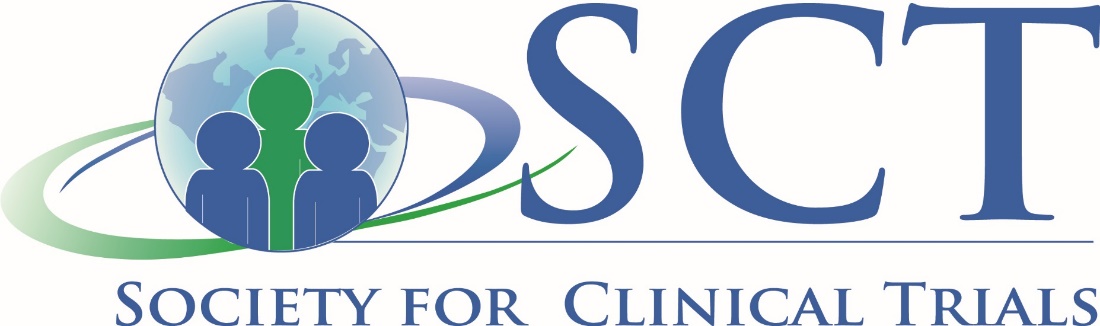 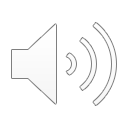 The NCA Process, continued: 
The NCA staff reviews the protocol procedures to identify potential billing issues using a number of resources:
NCCN cancer specific guidelines and the Drug Compendium
CMS NCDs and Local Coverage Determinations (LCDs) specific for protocol interventions
Drug package inserts or investigational brochures
Other resources such as Evicore oncology imaging guidelines, CodeMap, and UptoDate
Once drafted, another CTSU NCA staff reviews the NCA document for quality control before the CTSU sends it to lead protocol organization(LPO) representatives for review
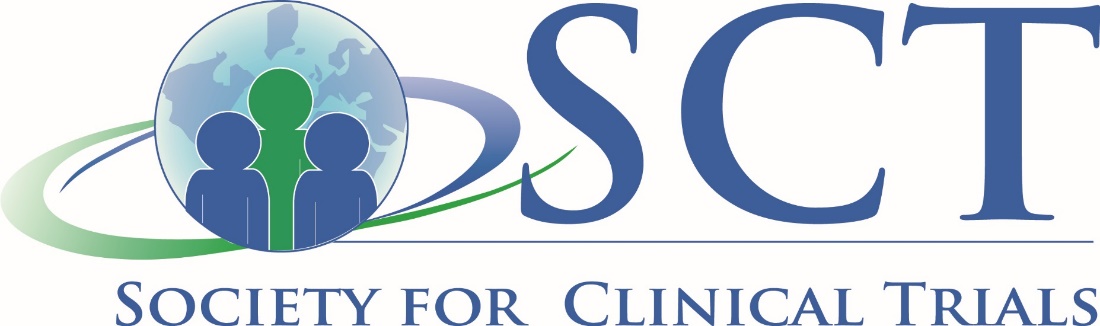 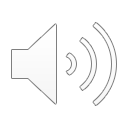 Additional Issues with NCA Development
CTSU NCA staff recognizes that draft NCA document reflects the perspective and experience of one physician, three RNs, and a billing compliance consultant
The clinical trial team is larger and includes staff with diverse backgrounds that provides additional input/perspective on coverage of interventions
Institutional “Standard of Practice“  may influence the study team’s perspective of what is reasonable and necessary—at least locally
Challenge of gray areas of billing in which an intervention may or may not be billable, depending on the documentation of medical necessity
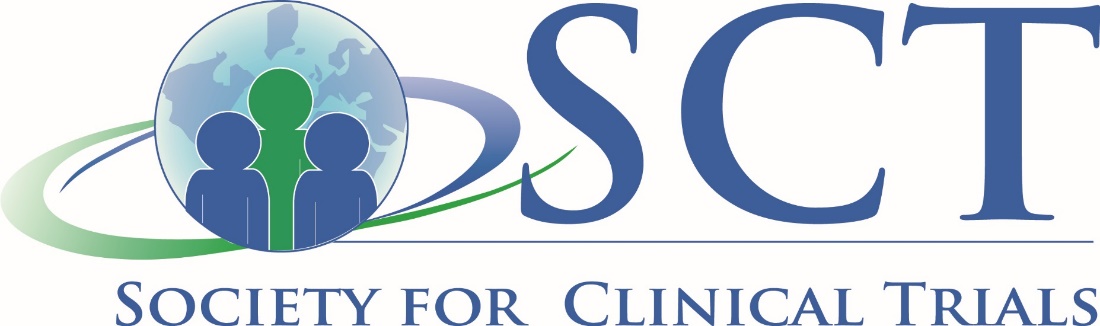 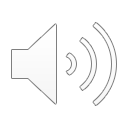 Challenges
Cost is one determinant of a clinical trial site participation 
NCA document is done on a national level to identify potential billing issues, and is intended as a guide for sites to adapt for their local use
ICF usually notes that “you or your insurer is responsible for costs not provided”, so assessment of potential billing issues is key
Recognition that sites may not open a clinical trial with billing coverage issues noted on the clinical trial specific NCA document
Interventions determined as non-billable may affect participant accrual
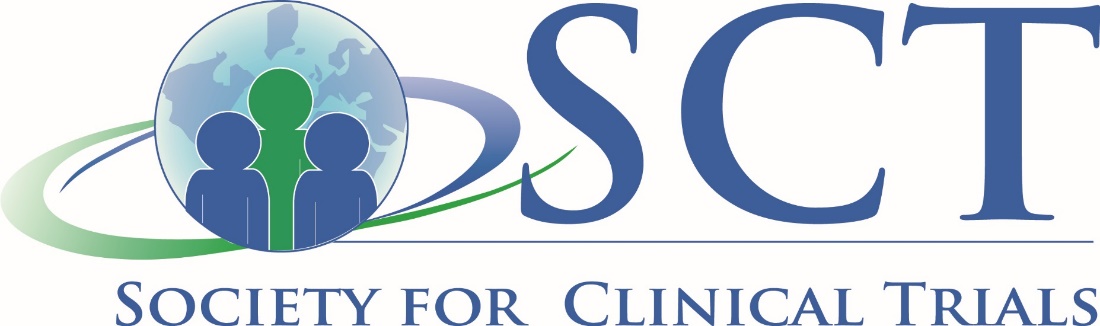 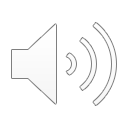 Solution—Interdisciplinary Collaboration  
The CTSU NCA team works with representatives from the lead protocol organizations: SWOG, ALLIANCE, COG, ECOG-ACRIN, NRG
LPO reps include staff with a variety of background, such as experience in key areas: budget specialists, protocol writers, abstractors and coders, and billing specialists
The CTSU NCA staff may also get expert opinion from NCI staff
Interdisciplinary collaboration allows valuable exchange of ideas and perspectives—and facilitates resolutions
Interdisciplinary collaboration uses the wealth of talent and experience of staff involved in clinical trials to work through issues
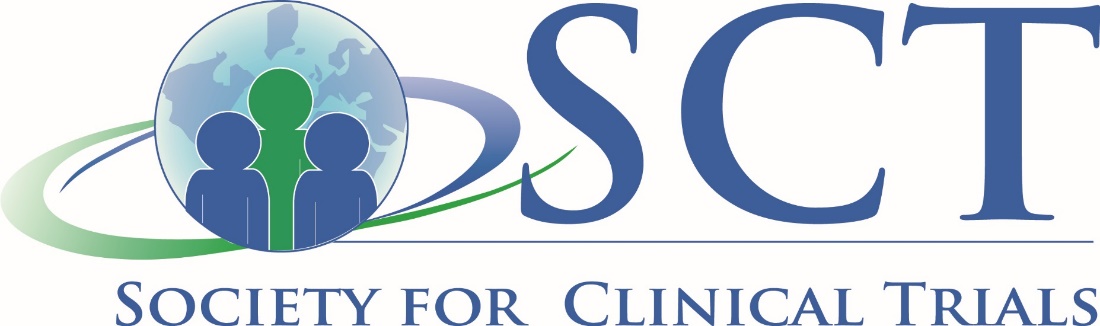 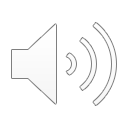 Interdisciplinary Collaboration Begins
CTSU sends a draft NCA document within weeks of the initial NCI protocol review to LPO representatives to review and to share with the study team, the PI, and others as appropriate
This early version of a draft NCA document begins the dialogue on identified potential coverage issues
Study team involvement with the CTSU NCA team continues as both address issues as revisions to the protocol documents and NCA document occur
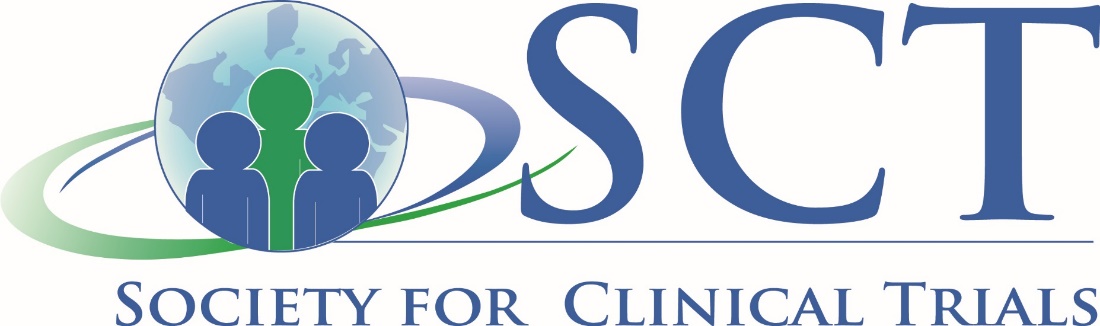 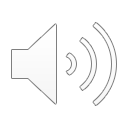 Interdisciplinary Collaboration to Resolve Issues
Clinical trial coverage requirements, the draft Informed Consent Form (ICF) and the study team’s plan for funding non-billable investigational interventions are discussed during scheduled monthly meetings or by email. 
The CTSU NCA team updates and resends for review a revised NCA document that reflects any version changes in the above documents
The goal is to resolve any identified coverage issues prior to study activation when the NCA document is made available to the participating sites.
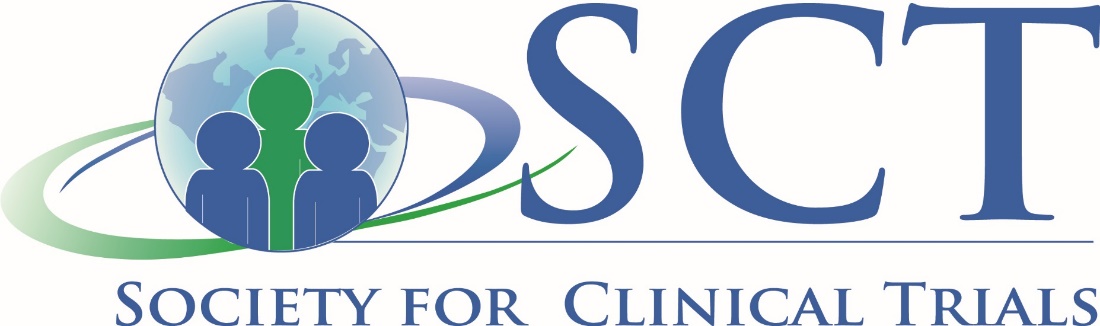 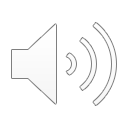 Challenges for Interdisciplinary Collaboration  
Resolving differences of opinion on potential billing problems regarding guidelines vs. personal experience at respective institutions
Understanding Medicare billing rules and regulations that also drive coverage issues of non-Medicare payors
Distinguishing study safety and monitoring interventions from additional data collection that is not medically necessary
Labeling interventions as research forces the study team to seek additional funds from federal or non-federal sources, despite limited resources  
Time--collaboration takes time
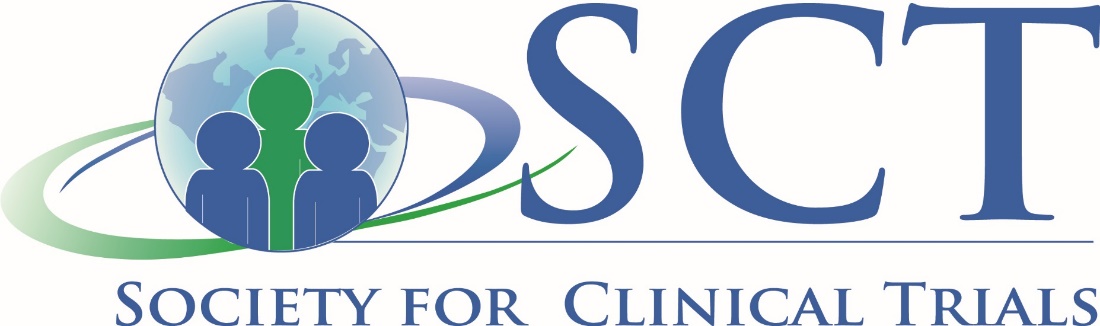 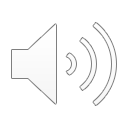 Benefits from Interdisciplinary Collaboration
Identifying and resolving potential billing issues early allows for study changes which can prevent the negative impact billing issues have on accrual 
Increased knowledge of billing issues and rules among all interdisciplinary participants in the development of protocols with contributions of stakeholders with different expertise about Medicare/insurance coverage issues
Improved financial transparency that can prevent unanticipated non-covered costs for both sites and study participants
This collaboration to develop the NCA document saves sites time, as this allows each site to shift its focus to local determination issues
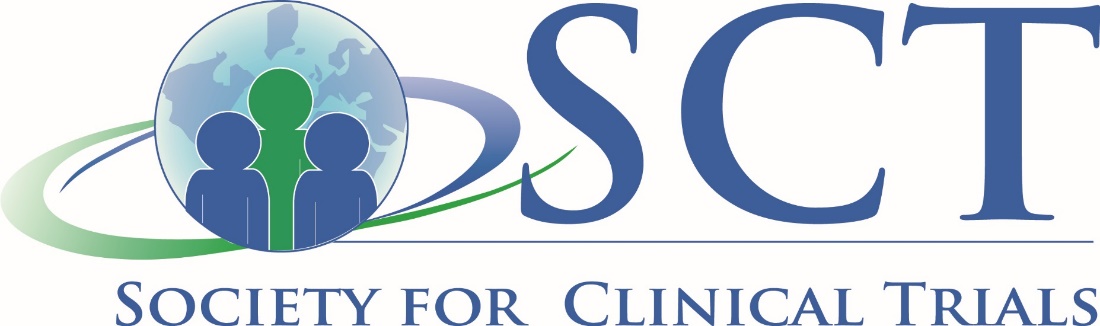 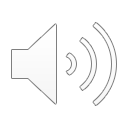 Thank you
                        for  your interest, time, and attention.
 
  		CTSU NCA questions? 
	Contact LawrenceRagard@Westat.com